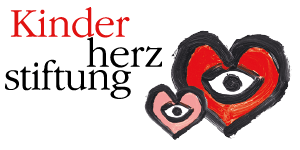 Patients’ perspective
Prof. Dr. Stefan Hofer; MHBA
Heidelberg
Personal Bias
worries
The best of both Worlds!
Father of 2 girls with WPW-Syndrome
(Cardio)-Anesthesist
[Speaker Notes: To be transparent my conflict of interest]
Congenital heart defects in Germany
Approximately 9000 children per year with congenital heart defect
90% reach adulthood!
highly complex therapy group
But…
Our ♡-children are in a complex medical fringe group!
Original Idea
MDR
Improvement of Patient Safety
Do we have a stakeholder problem?
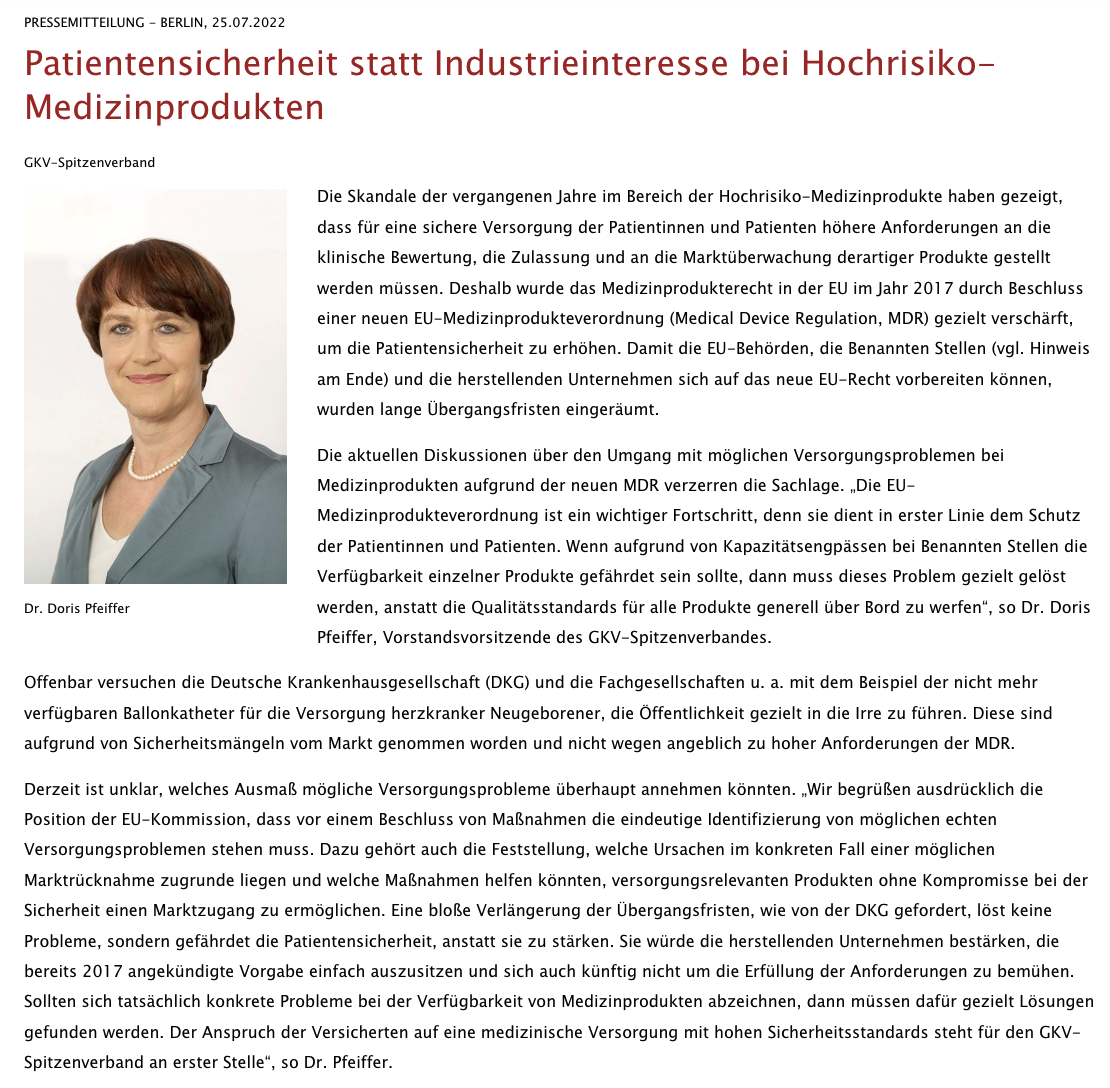 „The current discussions about how to deal with possible supply problems with medical devices due to the new MDR distort the situation.“
„Apparently the German Hospital Society (DKG) and the specialist societies are trying to with the example of the no longer available balloon catheters for the care of newborn babies with heart disease, to deliberately mislead the public.“
Of course, we have severe problems!
ttps://www.gkv-spitzenverband.de/gkv_spitzenverband/presse/pressemitteilungen_und_statements/pressemitteilung_1475712.jsp
Parents`fears and real life
MDR
Improvement of Patient Safety
Disturbed chain supply
product streamlining of the companies
political influence of health insurance companies
no problem awareness
confusing market situation
no clear statements
Act now!
The medical industry must show its colors: Are there devices which will be off market?

Based on this results, define possible supply gaps in Europe

Define the must have, to maintain medical european standards !